Distribution of Underinsured by Poverty, Under-65 Population, 2012
Insured but underinsured:* 31.7 million people
1.7 million5%
4.2 million13%
16.0 million50%
9.7 million31%
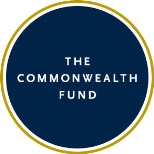 Note: Sum of percentages or people may not equal total because of rounding.
* Underinsured defined as insured in household that spent 10% or more of income on medical care (excluding premiums) or 5% or more if income under 200% poverty. Data source: March 2013 Current Population Survey.